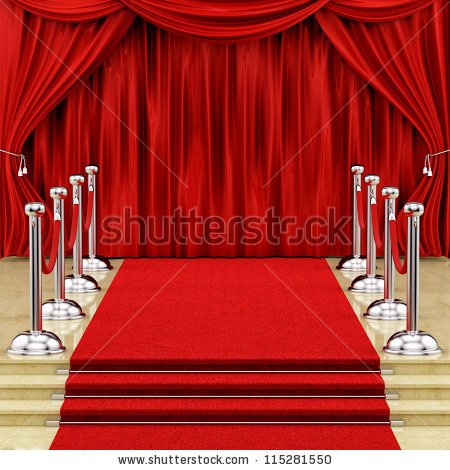 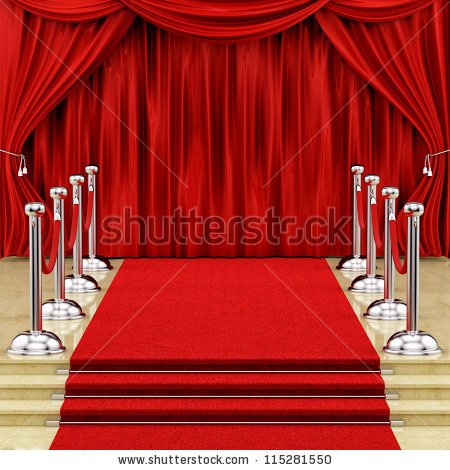 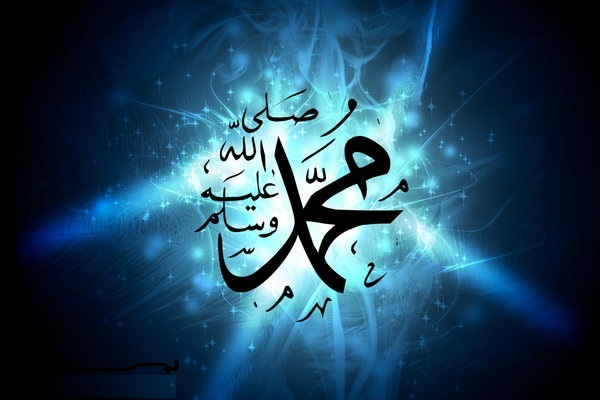 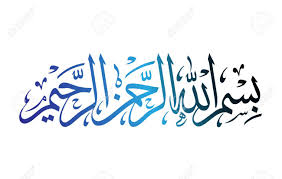 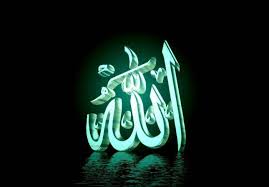 মাল্টিমিডিয়া ক্লাসে সবাইকে আন্তরিক সালাম
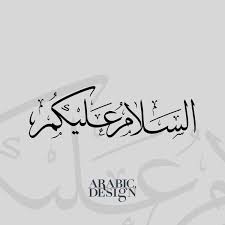 মোঃ শফিকুল ইসলাম,সহকারি শিক্ষক,সহকারি শিক্ষক,দুর্গাপুর স্কুল এন্ড কলেজ, গুরুদাসপুর,নাটোর,০১৭২১১৬৩২৭৪
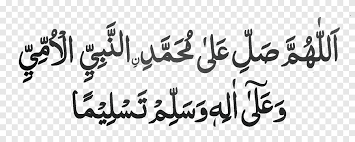 শফিকুল
মোঃ শফিকুল ইসলাম,সহকারি শিক্ষক,সহকারি শিক্ষক,দুর্গাপুর স্কুল এন্ড কলেজ, গুরুদাসপুর,নাটোর,০১৭২১১৬৩২৭৪
পরিচিতি
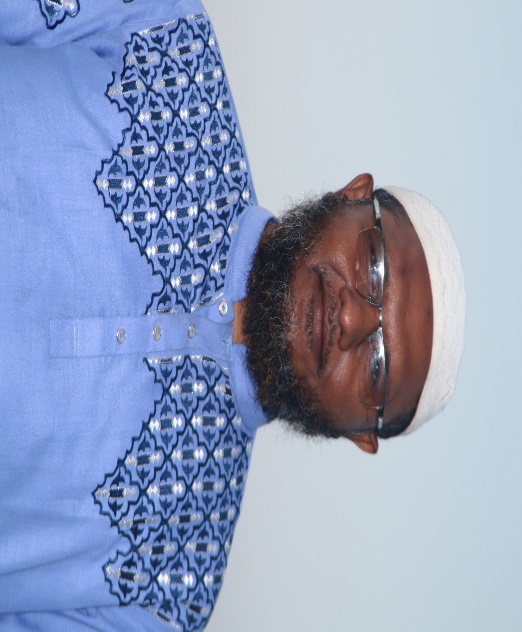 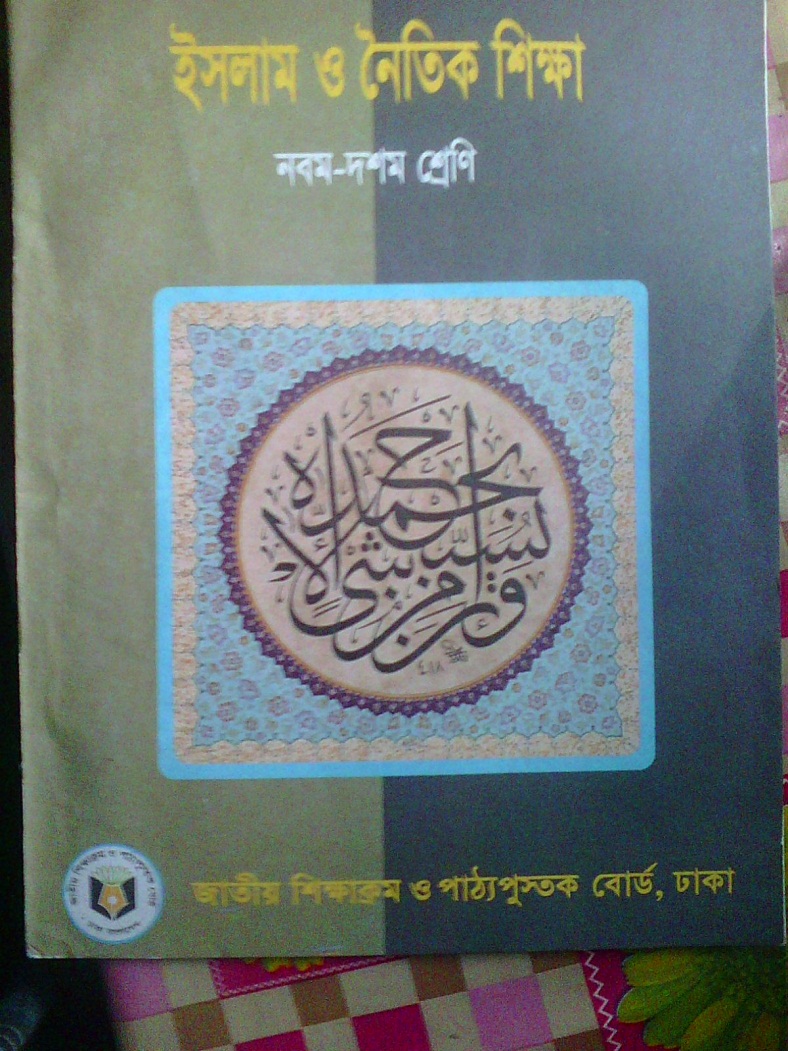 মোঃশফিকুল ইসলাম
সহকারি শিক্ষক
 দুর্গাপুর উচ্চ বিদ্যালয়। 
মোবাইলঃ০১৭২১১৬৩২৭৪ ইমেইল- 
shofiqulislamdhs@gmail.com
সময়ঃ- ৫০ মিঃ
বৃহস্পতিবার, 29 অক্টোবর, 2020
3
মোঃ শফিকুল ইসলাম,সহকারি শিক্ষক,সহকারি শিক্ষক,দুর্গাপুর স্কুল এন্ড কলেজ, গুরুদাসপুর,নাটোর,০১৭২১১৬৩২৭৪
চিত্রে আমরা কী দেখতে পাচ্ছি ?
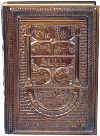 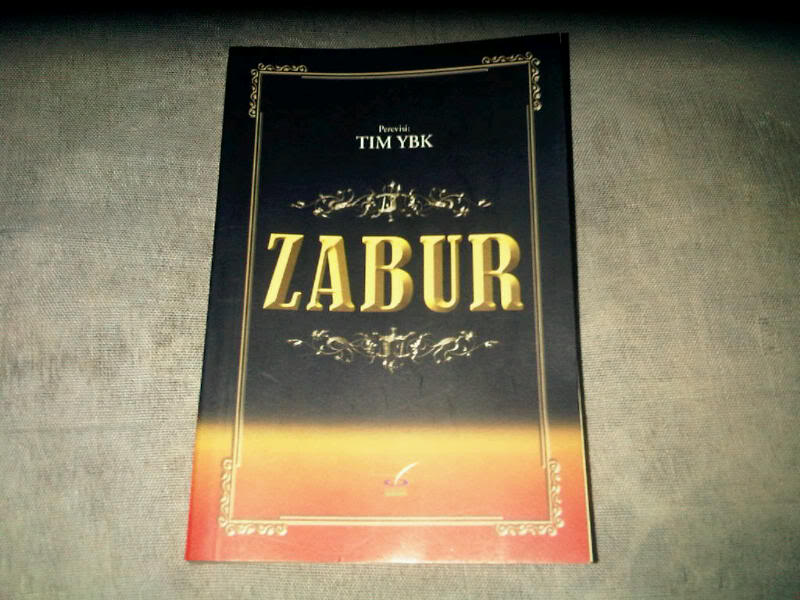 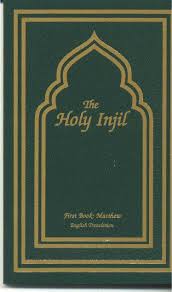 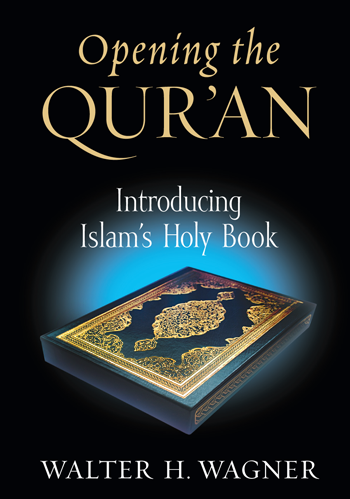 আসমানি কিতাবসমূহ
মোঃ শফিকুল ইসলাম,সহকারি শিক্ষক,সহকারি শিক্ষক,দুর্গাপুর স্কুল এন্ড কলেজ, গুরুদাসপুর,নাটোর,০১৭২১১৬৩২৭৪
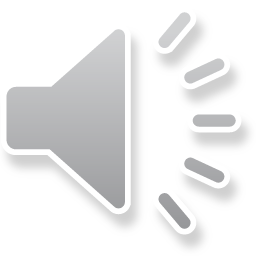 আজকের পাঠ শিরোনাম
আসমানি
 কিতাব
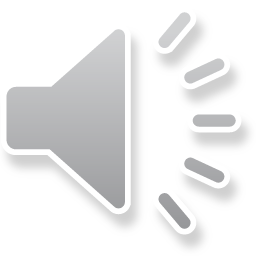 মোঃ শফিকুল ইসলাম,সহকারি শিক্ষক,সহকারি শিক্ষক,দুর্গাপুর স্কুল এন্ড কলেজ, গুরুদাসপুর,নাটোর,০১৭২১১৬৩২৭৪
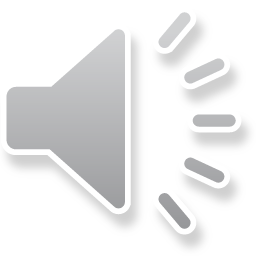 আজকের পাঠ থেকে শিক্ষার্থীরা যা জানবে তা হলো-
১.প্রসিদ্ধ আসমানি কিতাব সমুহ ,
২.আসমানি কিতাবে বিশবাসের গুরুতব।
৩.আসমানি কিতাবের বিষয়বস্তু ও নামকরণ 
৪.সর্বশ্রেষ্ঠ ও সর্বশেষ আসমানি কিতাব আল-কুরআন সম্পর্কে এই পাঠ থেকে জানতে পারবে ইনশাআল্লাহ।
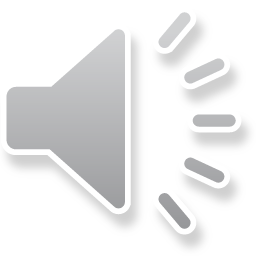 মোঃ শফিকুল ইসলাম,সহকারি শিক্ষক,সহকারি শিক্ষক,দুর্গাপুর স্কুল এন্ড কলেজ, গুরুদাসপুর,নাটোর,০১৭২১১৬৩২৭৪
আসমানি কিতাবের পরিচয়-
আসমানি কিতাব পরিচয় কিতাব শব্দের অর্থ লিপিবদ্ধ বা লিখিত বস্তু। এর প্রতিশব্দ হলো গ্রন্থ, পুস্তক, বই ইত্যাদি। আসমানি কিতাব হলো এমন গ্রন্থ যা আল্লাহ তায়ালা থেকে অবতীর্ণ হয়েছে।
ইসলামি পরিভাষায় যেসব কিতাব আল্লাহ তায়ালা মানবজাতির হিদায়াতের জন্য দিকনির্দেশনা স্বরূপ নাজিল। করেছেন তাকে আসমানি কিতাব বলে।
মোঃ শফিকুল ইসলাম,সহকারি শিক্ষক,সহকারি শিক্ষক,দুর্গাপুর স্কুল এন্ড কলেজ, গুরুদাসপুর,নাটোর,০১৭২১১৬৩২৭৪
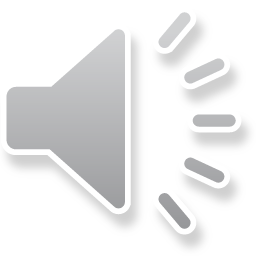 আসমানি কিতাবের বিষয়বস্তু
আসমানি কিতাবের বিষয়বস্তু আল্লাহ তায়ালা আসমানি কিতাবসমূহে নানা বিষয়ের আলোচনা উপস্থাপন করেছেন। যেমন
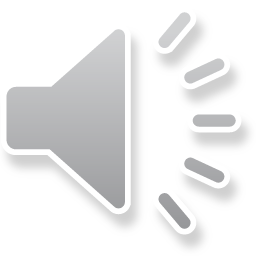 মোঃ শফিকুল ইসলাম,সহকারি শিক্ষক,সহকারি শিক্ষক,দুর্গাপুর স্কুল এন্ড কলেজ, গুরুদাসপুর,নাটোর,০১৭২১১৬৩২৭৪
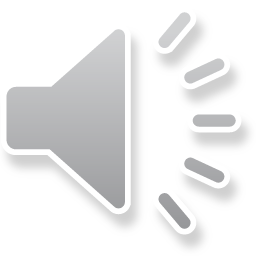 ক. আল্লাহ তায়ালার সত্তাগত পরিচয়।
খ, আল্লাহ তায়ালার গুণাবলির বর্ণনা।
গ. নবি-রাসুলগণের বর্ণনা।
ঘ। পুর্ববর্তী জাতিসমূহের বিবরণ।
ঙ. অবাধ্য ও কাফিরদের পরিণতির বিবরণ।
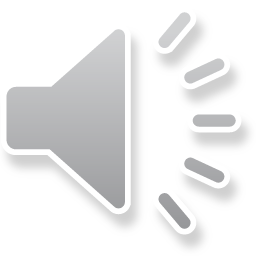 মোঃ শফিকুল ইসলাম,সহকারি শিক্ষক,সহকারি শিক্ষক,দুর্গাপুর স্কুল এন্ড কলেজ, গুরুদাসপুর,নাটোর,০১৭২১১৬৩২৭৪
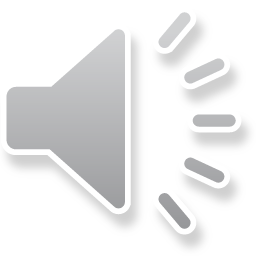 চ. হালাল-হারামের বর্ণনা।
ছ, বিধি-বিধান সংক্রান্ত বিবরণ।
জ, শাস্তি ও সতর্কীকরণ বিষয়ে আলোচনা।
ঝ. উপদেশ ও সুসংবাদ সম্পর্কে বিবরণ।
ঞ. আকিদা সংক্রান্ত বিষয়সমূহের বিবরণ।
ট, পরকাল সংক্রান্ত বিষয়সমূহের বিবরণ ইত্যাদি।
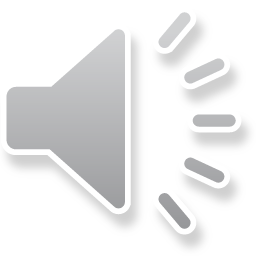 মোঃ শফিকুল ইসলাম,সহকারি শিক্ষক,সহকারি শিক্ষক,দুর্গাপুর স্কুল এন্ড কলেজ, গুরুদাসপুর,নাটোর,০১৭২১১৬৩২৭৪
প্রসিদ্ধ আসমানি কিতাবসমূহ
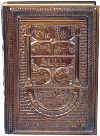 ৪ (চার) খানা বড় ও প্রসিদ্ধ
১. তাওরাত - হযরত মুসা (আ.)-এর উপর নাজিল হয়েছে।
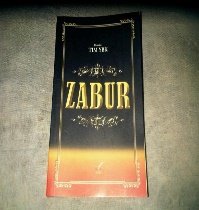 ২. যাবুর - হযরত দাউদ (আ.)-এর উপর নাজিল হয়েছে ।
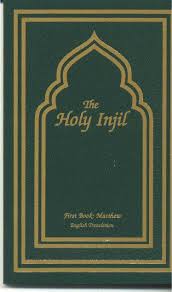 ৩. ইঞ্জিল - হযরত ঈসা (আ.)-এর উপর নাজিল হয়েছে ।
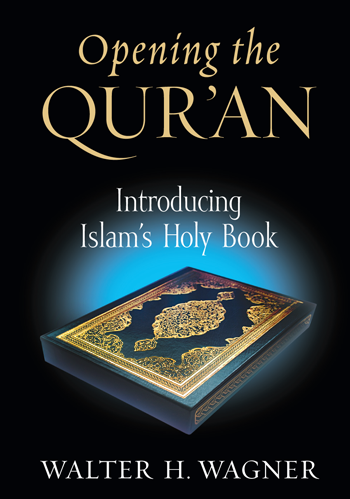 ৪. কুরআন - বিশ্বনবি  হযরত মুহাম্মদ (স.)-এর উপর নাজিল হয়েছে
মোঃ শফিকুল ইসলাম,সহকারি শিক্ষক,সহকারি শিক্ষক,দুর্গাপুর স্কুল এন্ড কলেজ, গুরুদাসপুর,নাটোর,০১৭২১১৬৩২৭৪
[Speaker Notes: The teacher can ask SS to go to the textbook , section C and read the passage.  After reading the passage  student will find out the answer from the passage. 10 minutes can be given for the task. Then the teacher can elicit answer from 4/5 students. Then teacher can show the answers.]
আর ১০০ খানা সহিফা মোট চারজন নবির উপর নাজিল হয়। এঁরা হলেন
১. হযরত আদম (আ.)। তার উপর ১০ খানা সহিফা নাজিল হয়েছে।
২. হযরত শিস (আ.)। তাঁর উপর ৫০ খানা সহিফা নাজিল হয়েছে ।
৩. হযরত ইবরাহিম (আ.)। তার উপর ১০ খানা সহিফা নাজিল হয়েছে ।
৪. হযরত ইদরিস (আ.)। তাঁর উপর ৩০ খানা সহিফা নাজিল হয়েছে ।
মোঃ শফিকুল ইসলাম,সহকারি শিক্ষক,সহকারি শিক্ষক,দুর্গাপুর স্কুল এন্ড কলেজ, গুরুদাসপুর,নাটোর,০১৭২১১৬৩২৭৪
[Speaker Notes: The teacher can ask SS to go to the textbook , section C and read the passage.  After reading the passage  student will find out the answer from the passage. 10 minutes can be given for the task. Then the teacher can elicit answer from 4/5 students. Then teacher can show the answers.]
আসমানি কিতাবে বিশ্বাসের গুরুত্ব
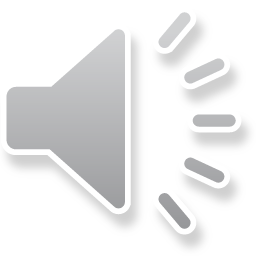 আসমানি কিতাবসমূহে বিশ্বাস স্থাপন না করলে ইমানের মূল বিষয়ই নড়বড়ে হয়ে যায়। কেননা অসমানি কিতাবগুলোর মাধ্যমেই মানুষ আল্লাহ তায়ালা, নবি-রাসুল, ফেরেশতা, পরকাল ইত্যাদি সম্পর্কে জানতে পেরেছে। এসব বিষয় সম্পর্কে পবিত্র আল-কুরআনের মাধ্যমে আমরা জানতে পেরেছি।
মানবজাতির হিদায়াতের লক্ষ্যে আল্লাহ তায়ালা হযরত জিবরাইল (আ.)-এর মাধ্যমে সর্বশেষ ও সর্বশ্রেষ্ঠ নবি হযরত মুহাম্মদ (স.)-এর উপর এ কিতাব নাজিল করেন।
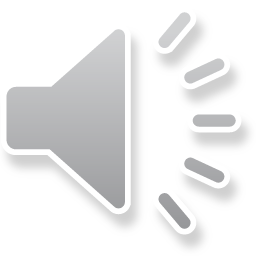 মোঃ শফিকুল ইসলাম,সহকারি শিক্ষক,সহকারি শিক্ষক,দুর্গাপুর স্কুল এন্ড কলেজ, গুরুদাসপুর,নাটোর,০১৭২১১৬৩২৭৪
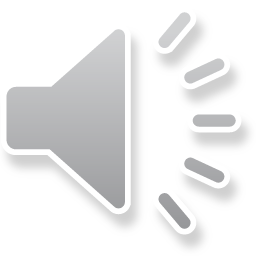 আল-কুরআনই হলো সর্বশেষ ও সর্বশ্রেষ্ঠ আসমানি কিতাব।
নবি করিম (স.)-এর ৪০ বছর বয়সে হেরাগুহায় ধ্যানমগ্ন থাকাবস্থায় সর্বপ্রথম সূরা আলাকের প্রথম ৫টি আয়াত নাজিল হয়। এভাবে পবিত্র কুরআন নাজিল শুরু হয়। অতঃপর রাসুল (স.)-এর নবুয়তের ২৩ বছরে অল্প অল্প করে প্রয়ােজন মাফিক সম্পূর্ণ কুরআন নাজিল হয়।
আল-কুরআন ৩০টি খণ্ডে বিভক্ত। এগুলাের প্রত্যেকটিকে এক একটি পারা বলা হয়। এর সূরা সংখ্যা ১১৪টি এবং রুকু সংখ্যা ৫৫৮টি।
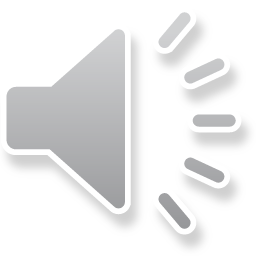 মোঃ শফিকুল ইসলাম,সহকারি শিক্ষক,সহকারি শিক্ষক,দুর্গাপুর স্কুল এন্ড কলেজ, গুরুদাসপুর,নাটোর,০১৭২১১৬৩২৭৪
কুরআনের নামকরণ
আল-কুরআনের বেশকিছু নাম রয়েছে। এগুলোর মধ্যে প্রসিদ্ধ নাম
১. আল-কিতাব,  গ্রন্থ।
২.আল-ফুরকান, (সত্য-মিথ্যার) পার্থক্যকারী ।
৩. আল-হিকমা , - জ্ঞান, প্রজ্ঞা।
৪. আল-বুরহান- সুস্পষ্ট প্রমাণ।
৫. আল-হক  - সত্য।
৬. আন-নুর  - জ্যোতি।
মোঃ শফিকুল ইসলাম,সহকারি শিক্ষক,সহকারি শিক্ষক,দুর্গাপুর স্কুল এন্ড কলেজ, গুরুদাসপুর,নাটোর,০১৭২১১৬৩২৭৪
[Speaker Notes: The teacher can ask SS to go to the textbook , section C and read the passage.  After reading the passage  student will find out the answer from the passage. 10 minutes can be given for the task. Then the teacher can elicit answer from 4/5 students. Then teacher can show the answers.]
কুরআনের নামকরণ
৭. আল-হুদা  - পথনির্দেশ।
৮.আয-যিকর  - উপদেশ।
৯. আশ-শিফা - নিরাময় ।
১০. আল-মজিদ - সম্মানিত, মহিমান্বিত।
১১. আল-মাওয়ি )- সদুপদেশ ।
১২. আর-রাহমাহ (অনুগ্রহ, দয়া ইত্যাদি।
মোঃ শফিকুল ইসলাম,সহকারি শিক্ষক,সহকারি শিক্ষক,দুর্গাপুর স্কুল এন্ড কলেজ, গুরুদাসপুর,নাটোর,০১৭২১১৬৩২৭৪
[Speaker Notes: The teacher can ask SS to go to the textbook , section C and read the passage.  After reading the passage  student will find out the answer from the passage. 10 minutes can be given for the task. Then the teacher can elicit answer from 4/5 students. Then teacher can show the answers.]
মূল্যায়ণ-
১.আসমানিকিতাব কাকে বলে।
২.আসমানি কিতাব কতখানা।
৩.বড় কিতাব গুলো কয়টি?
৪.ছোট কিতাব গুলো কতখানা
৫.আল-কুরআনে কয়টি খন্ডে বিভক্ত।
৬.আল কুরআনের খন্ড গুলোকে কি বলা হয়।
৭.আল-কুরআনের কয়টি সুরা  ও রুকুর  সংখ্যা কত।
মোঃ শফিকুল ইসলাম,সহকারি শিক্ষক,সহকারি শিক্ষক,দুর্গাপুর স্কুল এন্ড কলেজ, গুরুদাসপুর,নাটোর,০১৭২১১৬৩২৭৪
[Speaker Notes: The teacher can ask SS to go to the textbook , section C and read the passage.  After reading the passage  student will find out the answer from the passage. 10 minutes can be given for the task. Then the teacher can elicit answer from 4/5 students. Then teacher can show the answers.]
বাড়ীর কাজ-
ক.আসমানি কিতাবের বিষয়বস্তু সম্পর্কে একটি তালিকা তৈরি করবে
খ.পবিত্র আল-কুরআনের ১০টি নামের আরো একটি তালিকা প্রস্তুত করতে হবে।
মোঃ শফিকুল ইসলাম,সহকারি শিক্ষক,সহকারি শিক্ষক,দুর্গাপুর স্কুল এন্ড কলেজ, গুরুদাসপুর,নাটোর,০১৭২১১৬৩২৭৪
[Speaker Notes: The teacher can ask SS to go to the textbook , section C and read the passage.  After reading the passage  student will find out the answer from the passage. 10 minutes can be given for the task. Then the teacher can elicit answer from 4/5 students. Then teacher can show the answers.]
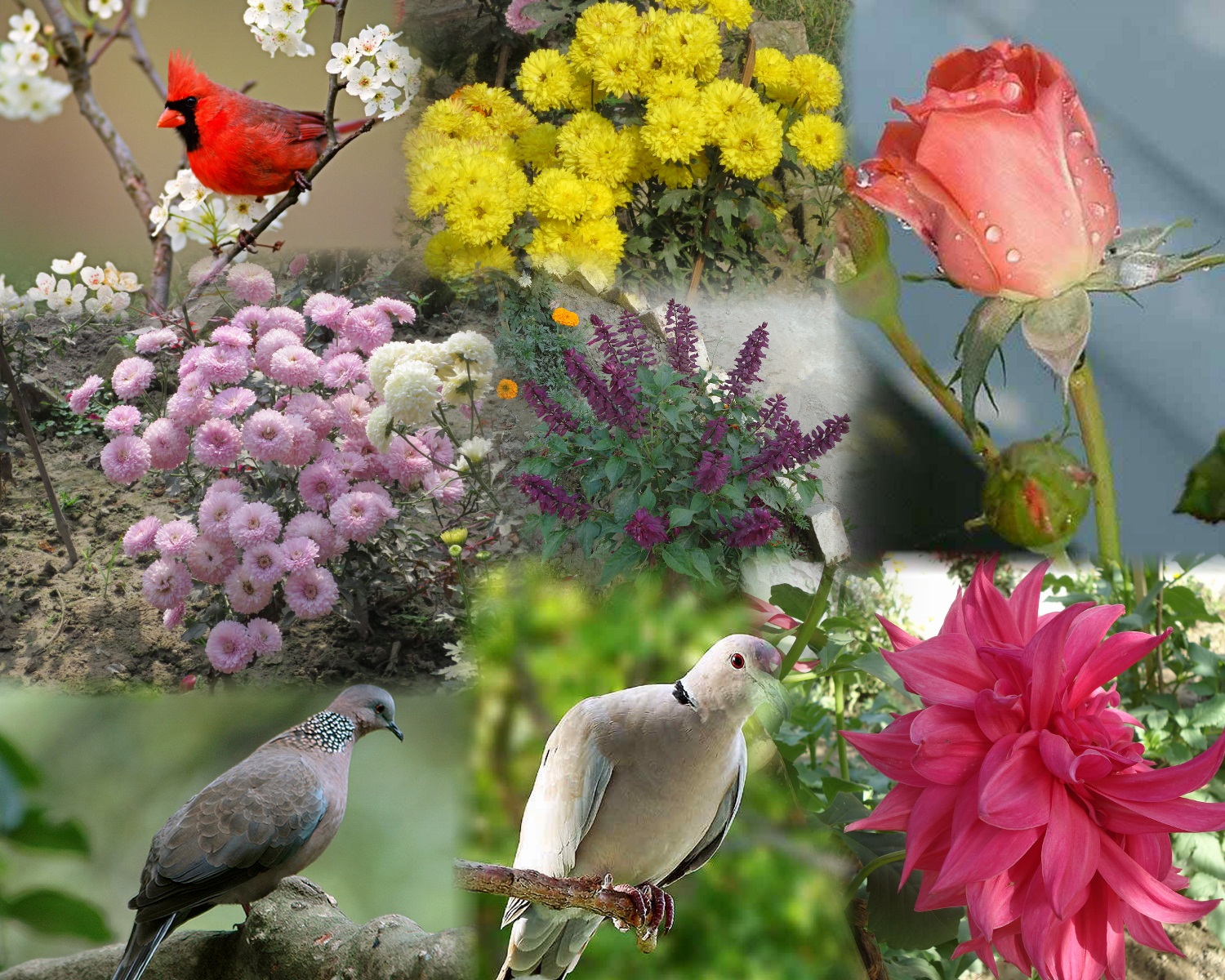 সকল শিক্ষার্থীকে 
      ধন্যবাদ
মোঃ শফিকুল ইসলাম,সহকারি শিক্ষক,সহকারি শিক্ষক,দুর্গাপুর স্কুল এন্ড কলেজ, গুরুদাসপুর,নাটোর,০১৭২১১৬৩২৭৪
[Speaker Notes: এখানে পাঠের সঙ্গে সাদৃশ্যপূর্ণ অন্য কোন চিত্র ব্যবহার করা যেতে পারে। উল্লেখ্য ধন্যবাদের ক্ষেত্রে পাঠ শেষে যে ধরণের শিখনফল  অর্জিত হল তার ভিত্তিতে চিত্রটি দিলে ভাল হয়।]